Суфий, давая наставления своему ученику, спросил его:— Понял ли ты?— Понял, — ответил ученик.— Ты сказал неправду, ведь о понимании свидетельствовала бы радость, отразившаяся на твоем лице, а не твой ответ.
Prezentacii.com
Использование 
ИКТ 
в начальной школе
В процессе применения ИКТ 
происходит
Развитие наглядно-образного мышления, наглядно-действенного, теоретического и творческого видов мышления
Эстетическое воспитание
Развитие коммуникативных способностей
Формирование информационной культуры.
ИКТ обеспечивает
Повышение эффективности и качества процесса обучения

Появление побудительных мотивов, обеспечивающих активизацию познавательных процессов
Виды компьютерных демонстраций
Готовые мультимедийные продукты

Обучающие программы

Собственные презентации

Сеть Интернет
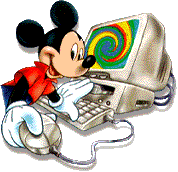 «Если вы входите в класс, от которого трудно добиться слова, начните показывать ему картинки, и класс                                   заговорит, а главное заговорит свободно »                                                                                             К.Д. Ушинский
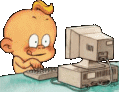 Рекомендации к оформлению 
презентаций
Не загромождайте слайд большим количеством информации

На каждом слайде должно быть не более двух картинок

Размер шрифта на слайде не менее 24-28 пунктов.

Вся презентация должна быть выдержана в одном стиле (фон, шрифт, начертание шрифта и т.д.)
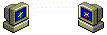 Объяснение нового материала

Закрепление

Повторение

Контроль

Внеклассные занятия и д.р.
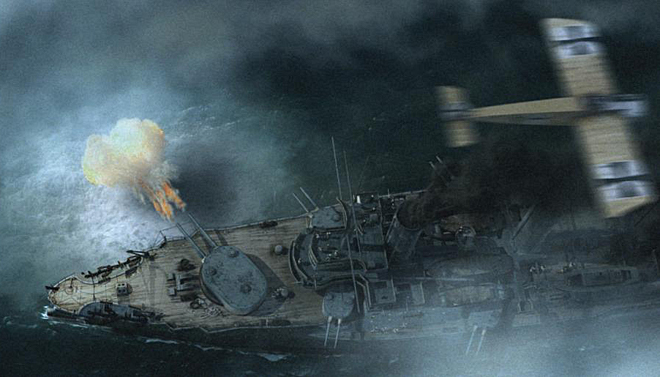 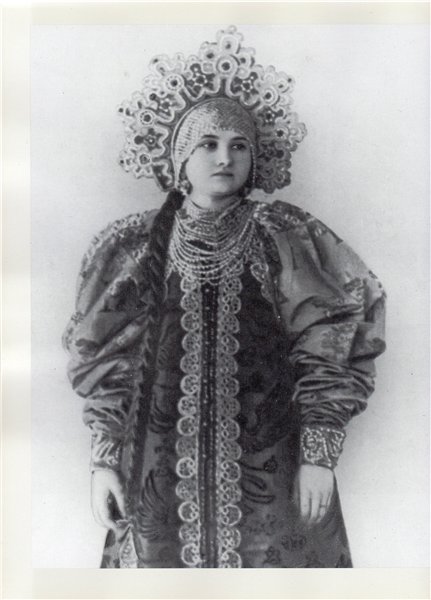 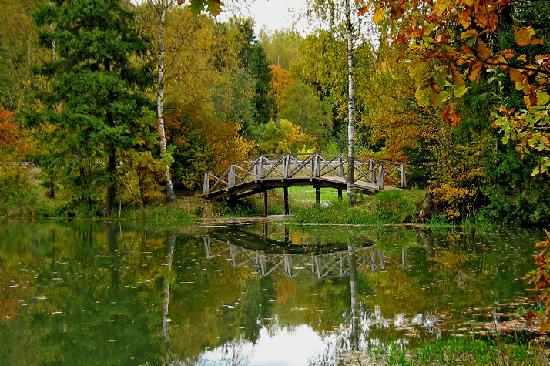 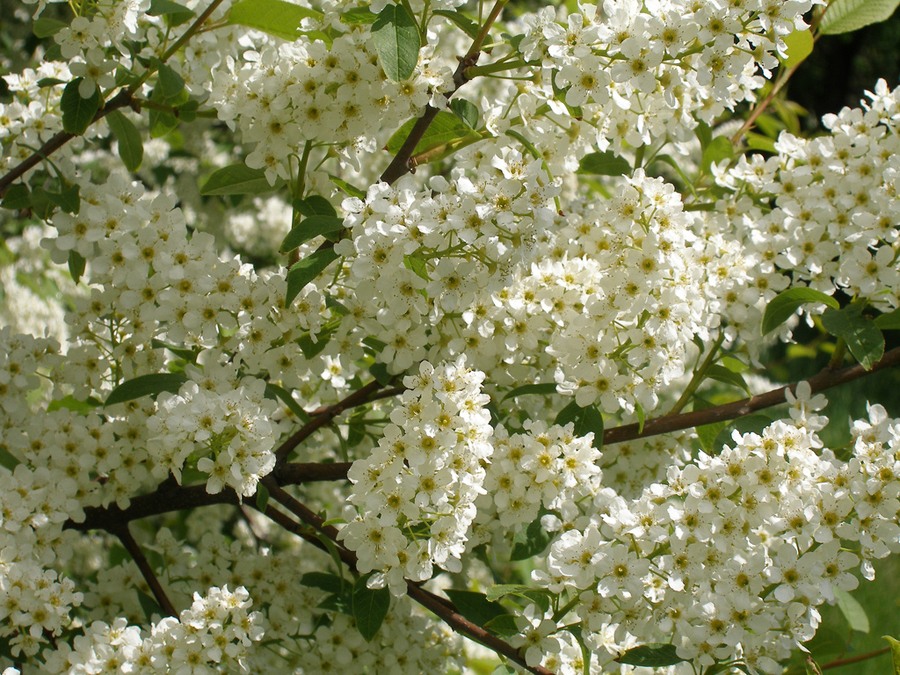 ИКТ способствует
Повышению мотивации  к обучению

 Повышению  эффективности                                                         образовательного процесса

Активизации познавательной деятельности учащихся

Развитию наглядно – образного, информационного  мышления
ИКТ способствует
Развитию навыков самообразования и самоконтроля у младших школьников

Повышению активности учащихся на уроке

Повышению уровня комфортности обучения
Спасибо за внимание
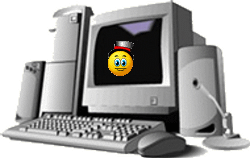 Применение ИКТ на уроках :
повышает интерес к учебному процессу

  ставит перед ребенком познавательные и творческие задачи

 воспитывает самостоятельность

 учит работать с разными источниками информации.